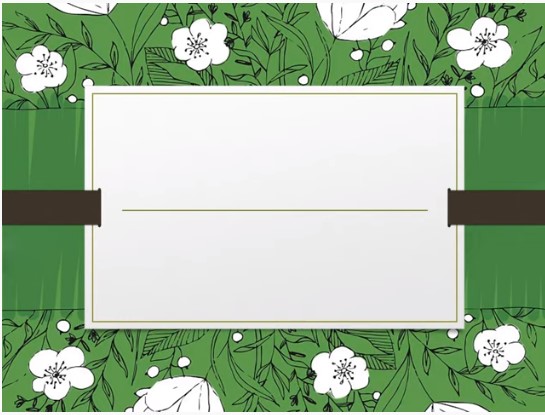 BÀI 24:
GIEO HẠT VÀ CHĂM SÓC VƯỜN GIEO ƯƠM CÂY RỪNG
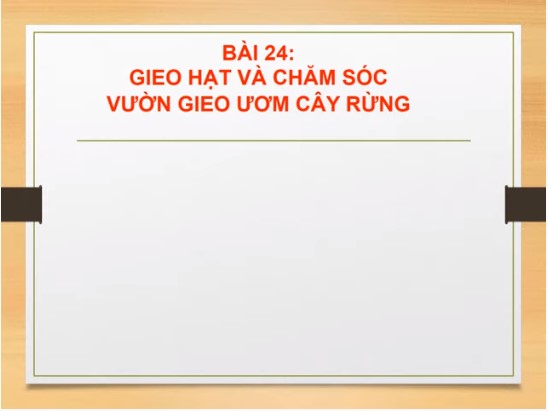 I. Kích thích hạt giống cây rừng nảy mầm
II. Gieo hạt
III. Chăm sóc vườn gieo ươm cây rừng
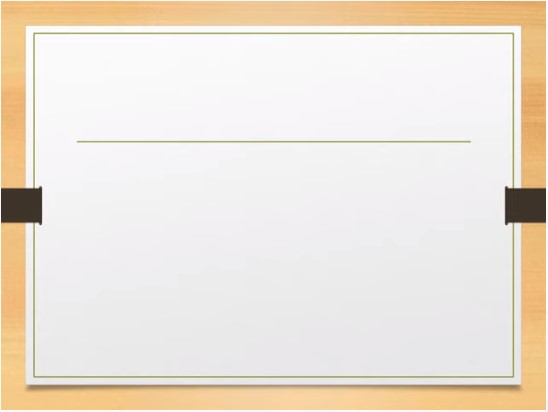 I. Kích thích hạt giống cây rừng nảy mầm
Quan sát các hình sau đây và cho biết có những biện pháp kích thích hạt giống nảy mầm nào?
?
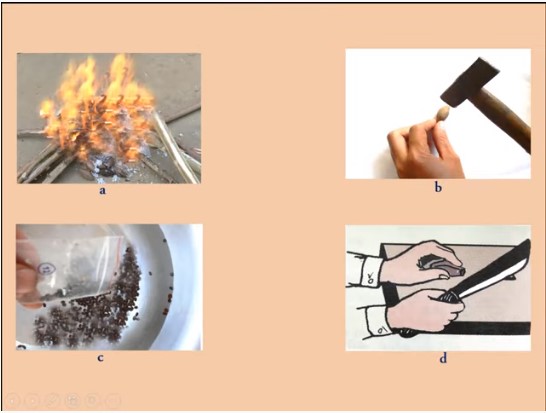 Kích thích hạt nảy mầm
Tác động bằng nhiệt
Tác động bằng lực
Đốt hạt
Gõ (đập) nhẹ
Ngâm hạt trong nước ấm
Chặt một đầu của hạt
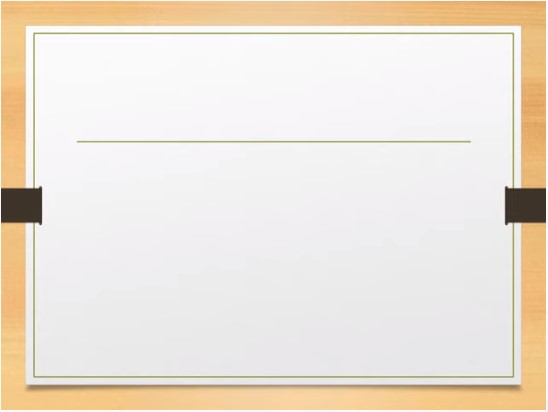 1. Tác động bằng nhiệt
 a. Đốt hạt
Kể tên những loại hạt thường được xử lí bằng biện pháp đốt?
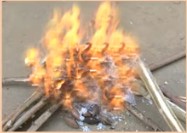 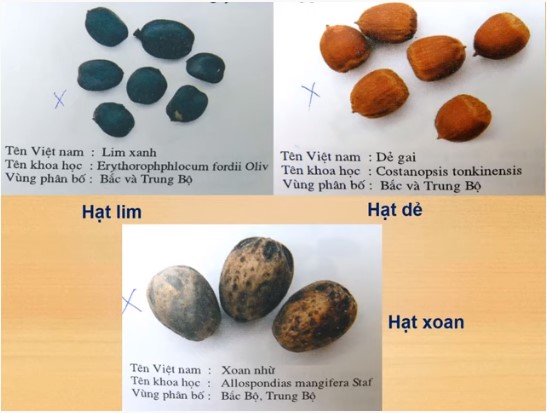 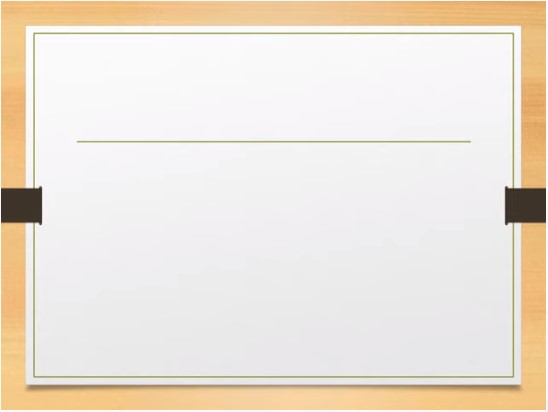 1. Tác động bằng nhiệt
 b. Kích thích hạt nảy mầm bằng nước ấm
Kể tên một số loại hạt thường được xử lí bằng nước ấm?
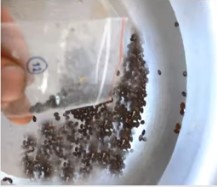 Ngâm hạt trong nước ấm
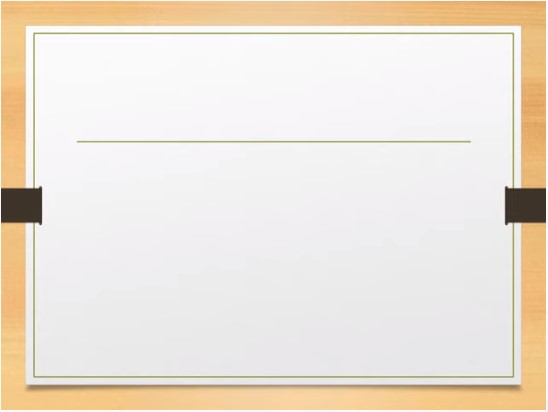 1. Tác động bằng nhiệt
 b. Kích thích hạt nảy mầm bằng nước ấm
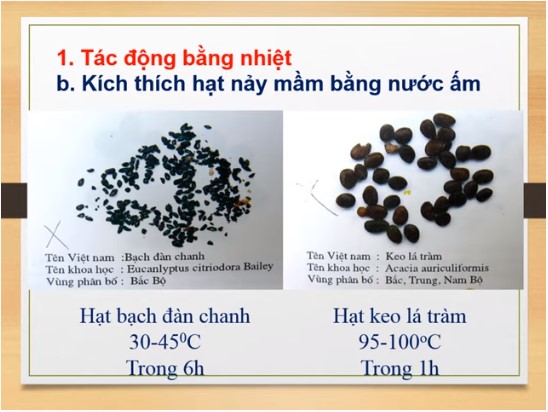 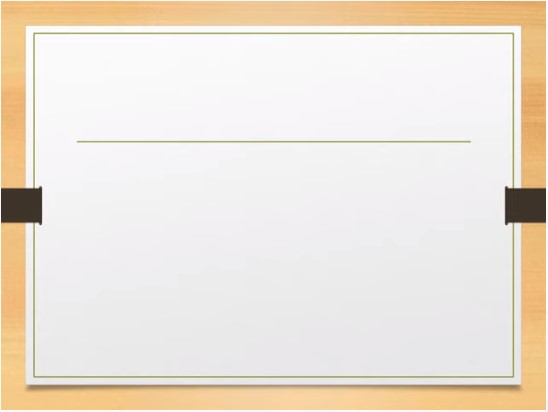 1. Tác động bằng nhiệt
Đặc điểm chung của những loại hạt được xử lí bằng cách tác động bằng nhiệt ?
?
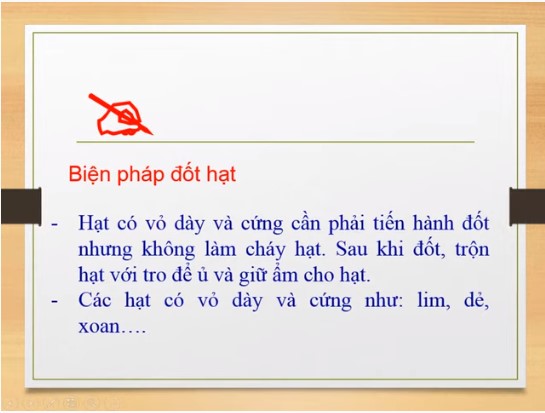 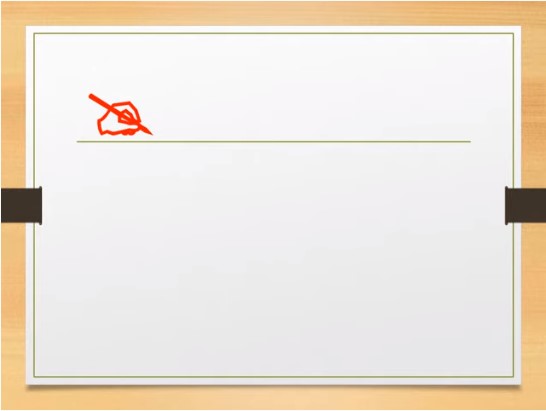 Biện pháp ngâm hạt trong nước ấm
Hạt có vỏ mỏng, thấm nước
 Đây là biện pháp phổ biến
 Các loại hạt như: Bạch đàn chanh, keo tràm…
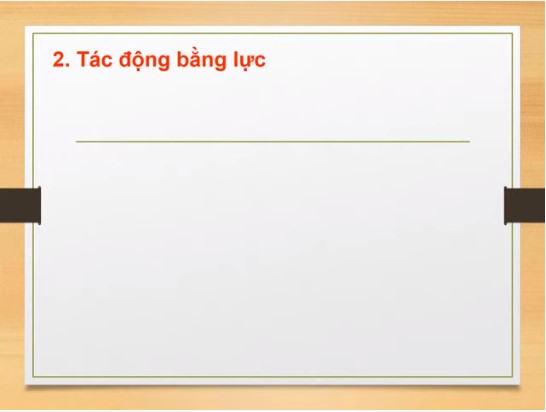 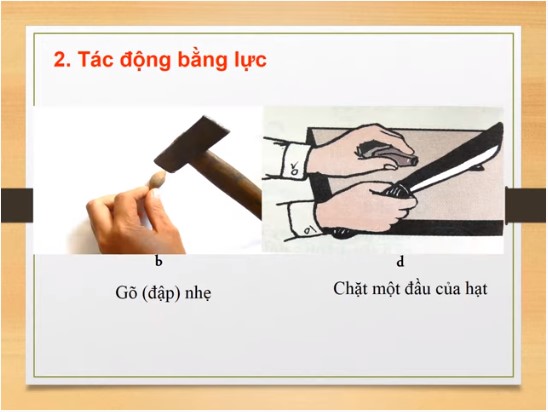 ?
Kể tên một số loại hạt được xử lí bằng cách tác động bằng lực?
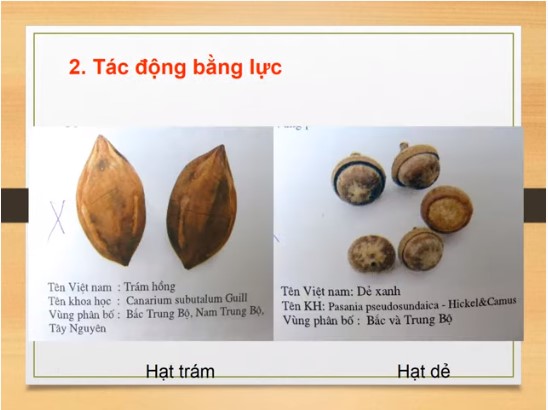 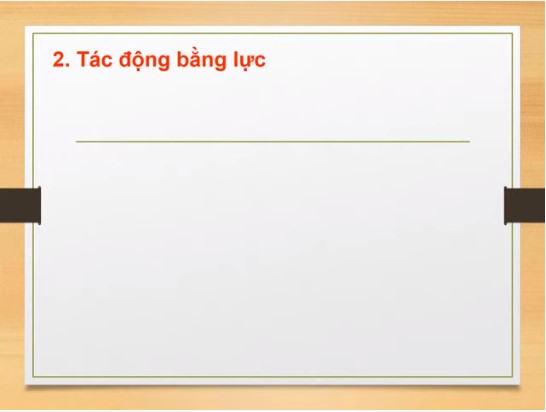 Đặc điểm chung của những loại hạt được xử lí bằng cách tác động bằng lực ?
?
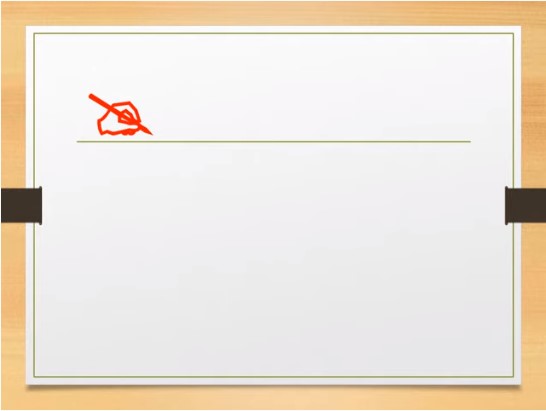 Các hạt có vỏ dày và khó thấm nước cần tác động lực lên hạt nhưng không làm hại phôi: gõ nhẹ hoặc khía cho nứt vỏ, chặt một đầu hạt… Sau đó ủ hạt và giữ ẩm cho hạt. 
 Các loại hạt có vỏ dày và khó thấm nước như: trẩu, lim, trám, dẻ…
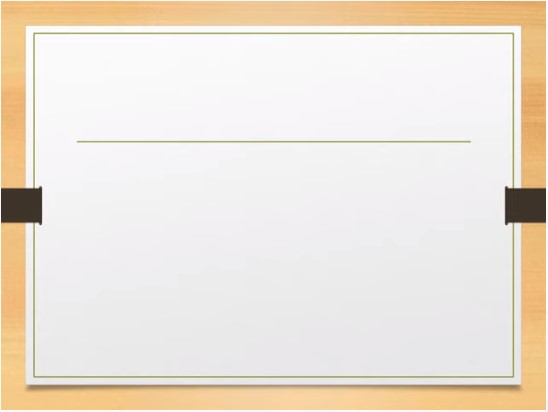 ?
Mục đích cơ bản của các biện pháp kĩ thuật xử lí hạt giống trước khi gieo là gì?
Đáp án
Nhằm kích thích hạt giống nảy mầm nhanh và diệt trừ sâu bệnh có ở hạt.
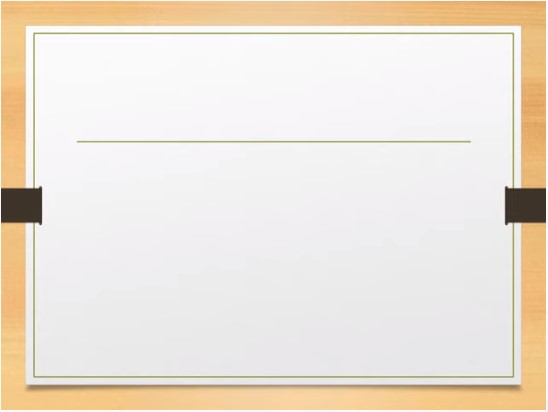 Thời vụ là gì?
II. GIEO HẠT
 1. Thời vụ gieo hạt
?
Mỗi loại cây đều được gieo trồng vào một khoảng thời gian nhất định. Thời gian đó gọi là thời vụ.
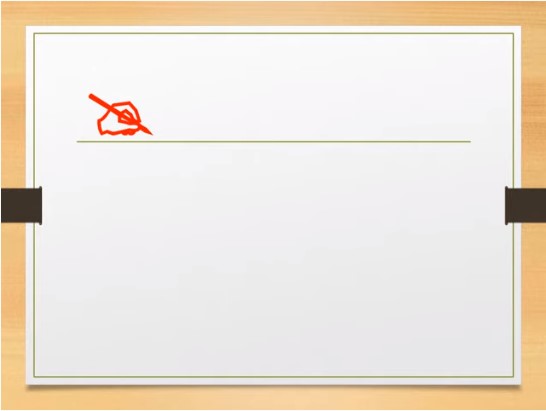 Miền Bắc: từ tháng 11 đến tháng 2 năm sau.
 Miền Trung: từ tháng 1 đến tháng 2.
 Miền Nam: từ tháng 2 đến tháng 3.
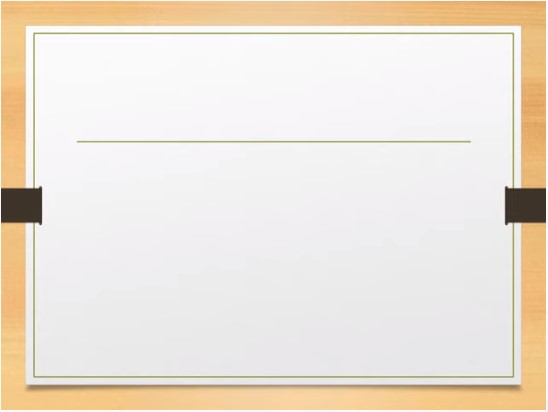 ?
Gieo trồng đúng thời vụ nhằm mục đích gì?
Đáp án
Gieo trồng đúng thời vụ để giảm công chăm sóc và hạt có tỉ lệ nảy mầm cao.
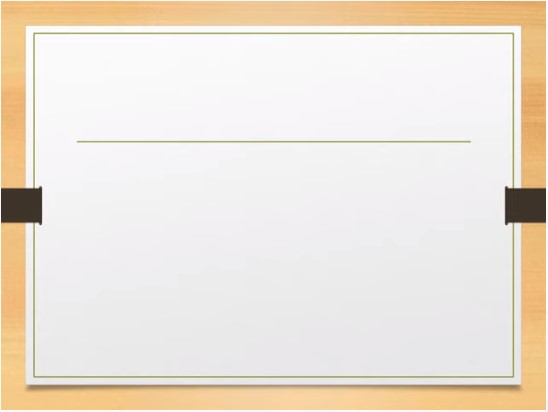 Nêu quy trình gieo hạt?
2. Quy trình gieo hạt
?
Đáp án
Quy trình:
Gieo hạt  Lấp đất  Che phủ  Tưới nước  Phun thuốc trừ sâu, bệnh  Bảo vệ luống gieo.
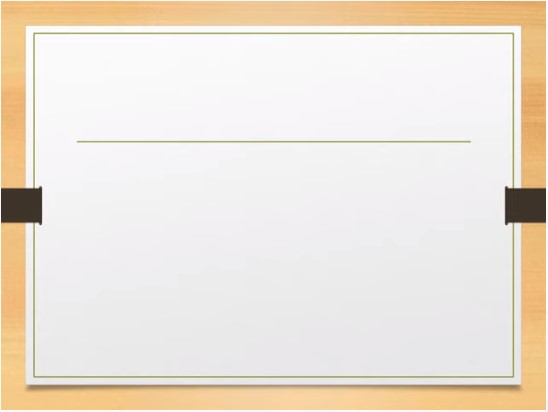 III. CHĂM SÓC VƯỜN GIEO ƯƠM  CÂY RỪNG
Quan sát các hình sau và trả lời câu hỏi:
Hãy cho biết các biện pháp chăm sóc vườn ươm và mục đích của từng biện pháp?
?
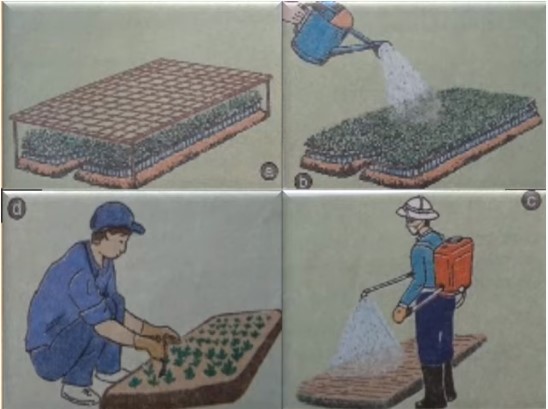 Tưới nước
Che phủ
Tỉa, dặm cây
Phun thuốc trừ sâu, bệnh
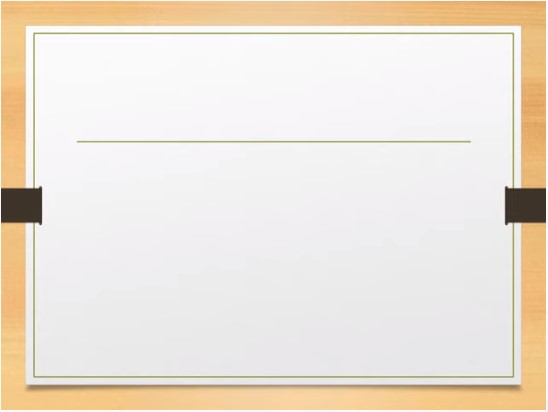 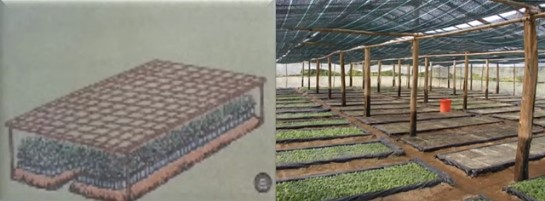 Che phủ
Mục đích: chống lại những cơn mưa to, cường độ ánh sáng lớn, nắng gắt.
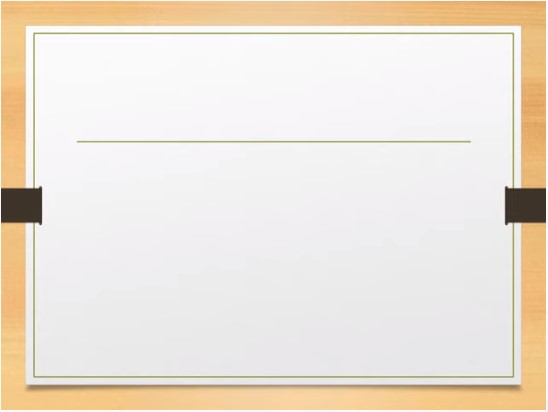 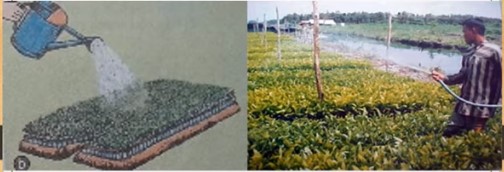 Tưới nước
Mục đích: giữ ẩm cho cây.
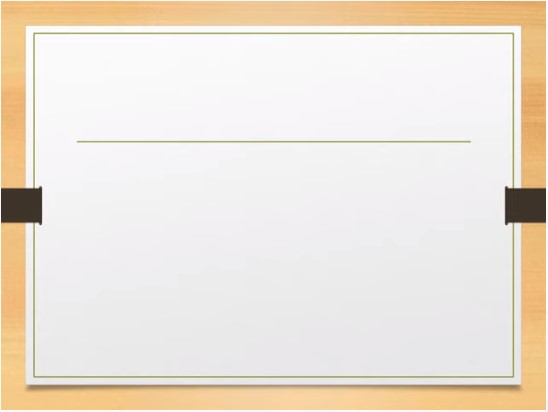 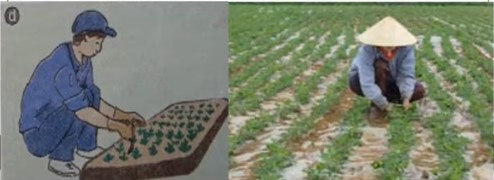 Tỉa, dặm cây
Mục đích: Tạo khoảng cách và mật độ phù hợp.
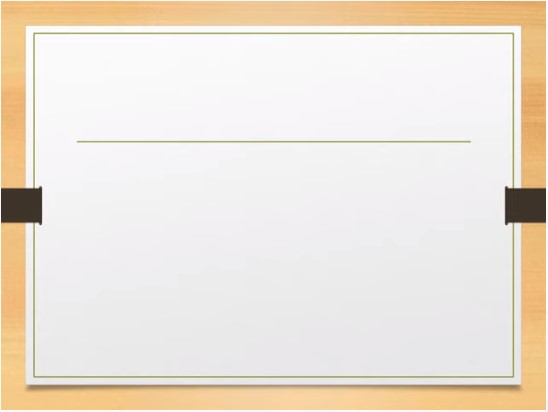 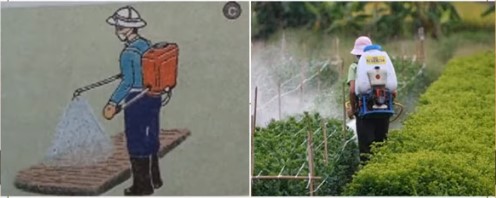 Phun thuốc trừ sâu, bệnh
Mục đích: hạn chế sâu, bệnh gây hại cây trồng.
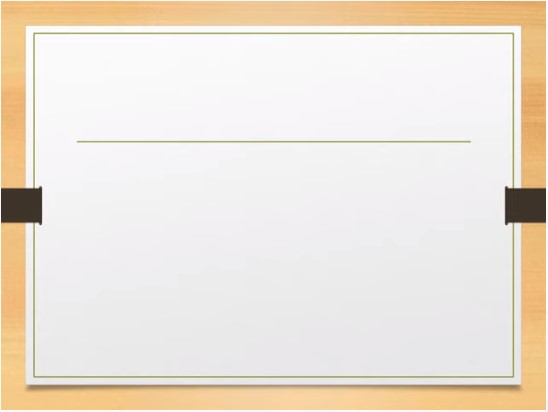 Ngoài ra cần có những biện pháp chăm sóc nào nữa?
?
Các biện pháp chăm sóc khác: 
 Bón phân thúc
 Làm cỏ, vun xới
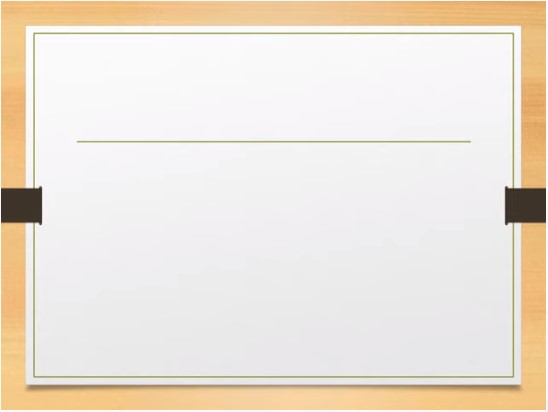 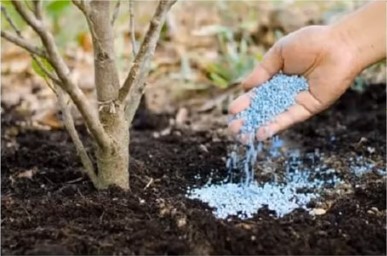 Bón phân thúc
Mục đích: Cung cấp kịp thời chất dinh dưỡng trong những giai đoạn phát triển của cây.
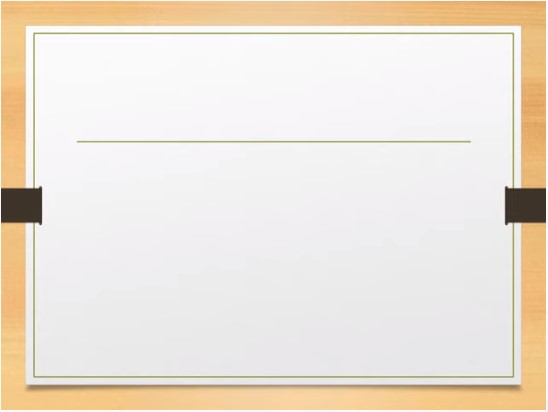 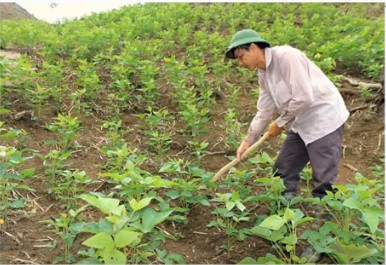 Làm cỏ, vun xới
Mục đích: Diệt cỏ dại và làm đất tơi xốp, chống đổ.
Tác động nhiệt
Tác động lực
KÍCH THÍCH HẠT
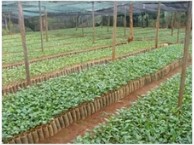 Thời vụ
GIEO HẠT VÀ CHĂM SÓC VƯỜN GIEO ƯƠM CÂY RỪNG
GIEO HẠT
Quy trình gieo
CHĂM SÓC VƯỜN GIEO
Che phủ
Tưới nước
Làm cỏ, vun xới
Phun thuốc
Bón phân thúc
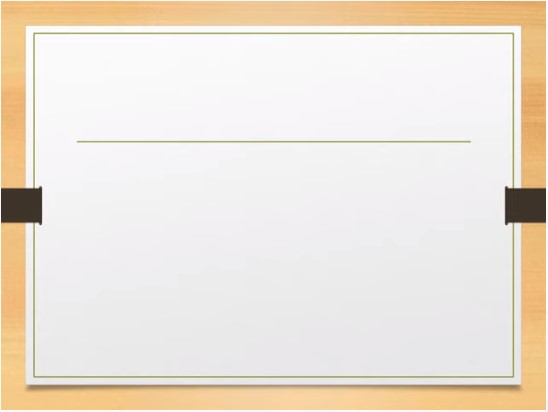 DẶN DÒ
- Đọc phần Ghi nhớ SGK Công nghệ 7 trang 62.
- Trả lời câu hỏi 1, 2, 3 cuối bài SGK trang 62.
- Xem trước bài 26: Trồng cây rừng.
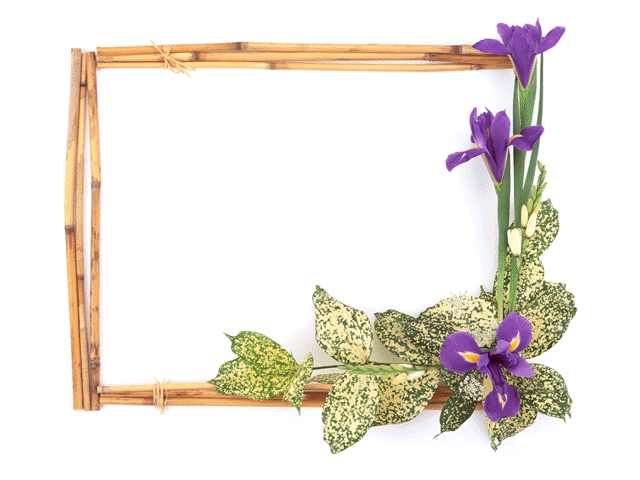 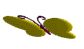 TIẾT HỌC KẾT THÚC
CHÀO TẠM BIỆT CÁC EM !